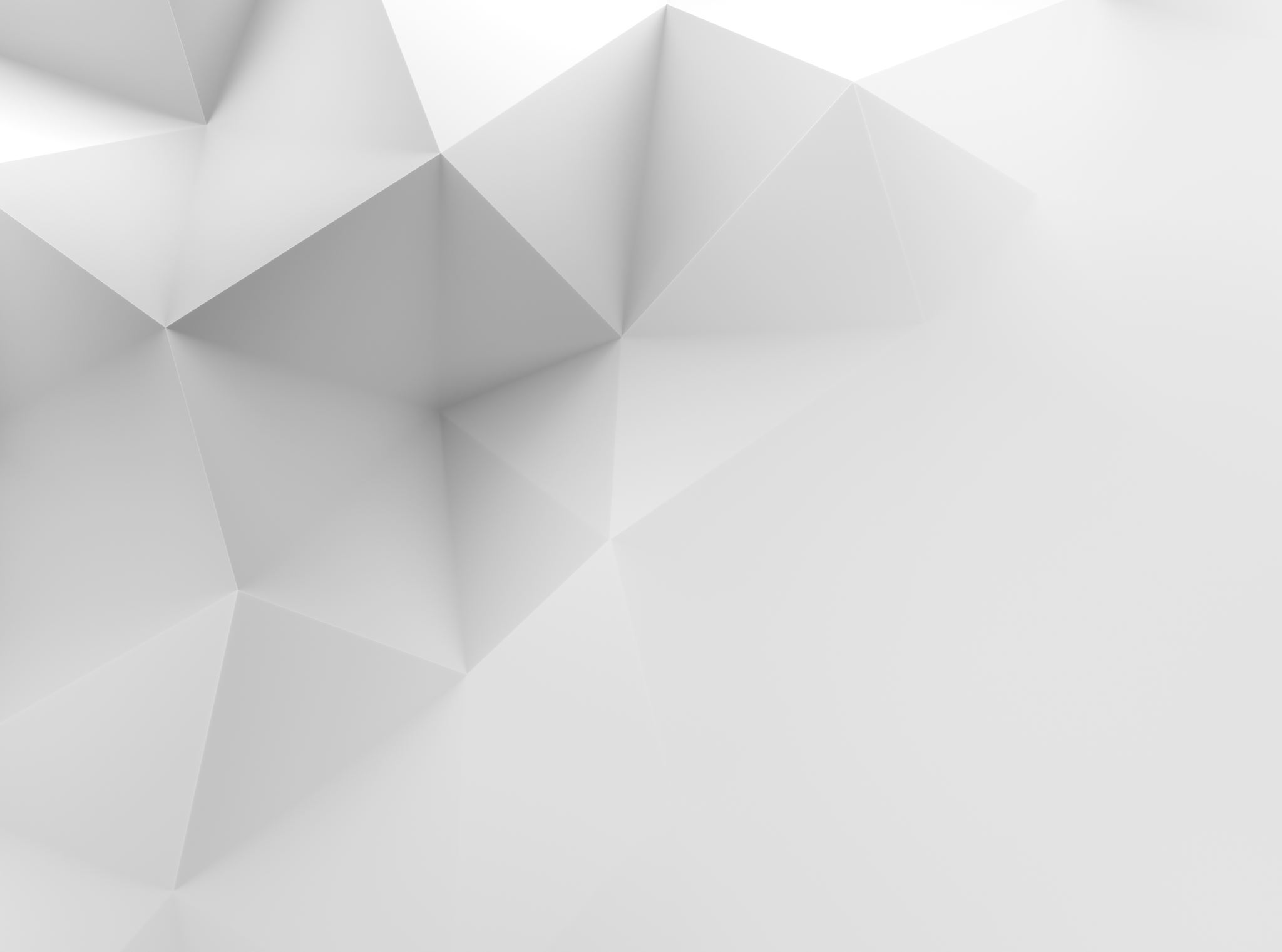 File I/O
William M. Mongan
From Bryant and O’Hallaron: Computer Systems – A Programmer’s Perspective
Unix Files
A Unix file is a sequence of m bytes:
B0, B1, .... , Bk , .... , Bm-1

All I/O devices are represented as files:
/dev/sda2    (/usr disk partition)
/dev/tty2    (terminal)

Even the kernel is represented as a file:
/dev/kmem 	(kernel memory image) 
/proc             	(kernel data structures)
Unix File Types
Regular file
File containing user/app data (binary, text, whatever)
OS does not know anything about the format
other than “sequence of bytes”, akin to main memory
Directory file
A file that contains the names and locations of other files
Character special and block special files
Terminals (character special) and disks (block special)
FIFO (named pipe)
A file type used for inter-process communication
Socket
A file type used for network communication between processes
B0
B1
• • •
Bk-1
Bk
Bk+1
• • •
Current file position = k
Key Features
Elegant mapping of files to devices allows kernel to export simple interface called Unix I/O
Important idea: All input and output is handled in a consistent and uniform way
Basic Unix I/O operations (system calls):  
Opening and closing files
open()and close()
Reading and writing a file
read() and  write()
Changing the current file position (seek)
indicates next offset into file to read or write
lseek()
Opening Files
Opening a file informs the kernel that you are getting ready to access that file




Returns a small identifying integer file descriptor
fd == -1 indicates that an error occurred
Each process created by a Unix shell begins life with three open files associated with a terminal:
0: standard input
1: standard output
2: standard error
int fd;   /* file descriptor */

if ((fd = open("/etc/hosts", O_RDONLY)) < 0) {
   perror("open");
   exit(1);
}
#include <stdio.h>
#include <stdlib.h>
#include <sys/types.h>
#include <sys/stat.h>
#include <fcntl.h>
Flags and Permissions
Flags are bit fields, and you can OR them together to add/compose them as the second parameter:
O_CREAT: Create a file if it does not exist
O_TRUNC: Delete the contents of a file if they exist (i.e., to create a new file)
O_APPEND: Append to a file if writing (i.e., do not delete the file contents if the file exists)
O_RDONLY: Read only
O_WRONLY: Write only
O_RDWR: Read and write (can you make this using O_RDONLY and O_WRONLY above?)	

File Permissions are in 3-bit octal: read, write and execute (4, 2, and 1) for the owner, group, and everyone, respectively:
For example, 0777 is read+write+execute for owner, group, and user
What would be read+write for only the current user, and nothing for others?
O_CREAT | O_APPEND | O_RDWR
Closing Files
Closing a file informs the kernel that you are finished accessing that file




Closing an already closed file is a recipe for disaster in threaded programs (more on this later)
Moral: Always check return codes, even for seemingly benign functions such as close()
int fd;     /* file descriptor */
int retval; /* return value */

if ((retval = close(fd)) < 0) {
   perror("close");
   exit(1);
}
Reading Files
Reading a file copies bytes from the current file position to memory, and then updates file position






Returns number of bytes read from file fd into buf
Return type ssize_t is signed integer
nbytes < 0 indicates that an error occurred
Short counts (nbytes < sizeof(buf)) are possible and are not errors!
char buf[512];
int fd;       /* file descriptor */
int nbytes;   /* number of bytes read */

/* Open file fd ...  */
/* Then read up to 512 bytes from file fd */
if ((nbytes = read(fd, buf, sizeof(buf))) < 0) {
   perror("read");
   exit(1);
}
Writing Files
Writing a file copies bytes from memory to the current file position, and then updates current file position





Returns number of bytes written from buf to file fd
nbytes < 0 indicates that an error occurred
As with reads, short counts are possible and are not errors!
char buf[512];
int fd;       /* file descriptor */
int nbytes;   /* number of bytes read */

/* Open the file fd ... */
/* Then write up to 512 bytes from buf to file fd */
if ((nbytes = write(fd, buf, sizeof(buf)) < 0) {
   perror("write");
   exit(1);
}
Simple Unix I/O example
Copying standard in to standard out, one byte at a time
int main(void) 
{
    char c;
    int len;

    while ((len = read(0 /*stdin*/, &c, 1)) == 1) { 
	        if (write(1 /*stdout*/, &c, 1) != 1) {
	           exit(20);
	        }
    }
    if (len < 0) {
	        printf (“read from stdin failed”);
	        exit(10);
    }
    exit(0);
}
Metadata is data about data, in this case file data
Per-file metadata maintained by kernel
accessed by users with the stat and fstat functions
/* Metadata returned by the stat and fstat functions */
struct stat {
    dev_t         st_dev;      /* device */
    ino_t         st_ino;      /* inode */
    mode_t        st_mode;     /* protection and file type */
    nlink_t       st_nlink;    /* number of hard links */
    uid_t         st_uid;      /* user ID of owner */
    gid_t         st_gid;      /* group ID of owner */
    dev_t         st_rdev;     /* device type (if inode device) */
    off_t         st_size;     /* total size, in bytes */
    unsigned long st_blksize;  /* blocksize for filesystem I/O */
    unsigned long st_blocks;   /* number of blocks allocated */
    time_t        st_atime;    /* time of last access */
    time_t        st_mtime;    /* time of last modification */
    time_t        st_ctime;    /* time of last change */
};
/* statcheck.c - Querying and manipulating a file’s meta data */
#include "csapp.h"

int main (int argc, char **argv) 
{
    struct stat stat;
    char *type, *readok;
    
    Stat(argv[1], &stat);
    if (S_ISREG(stat.st_mode))
	        type = "regular";
    else if (S_ISDIR(stat.st_mode))
	        type = "directory";
    else 
	        type = "other";
    if ((stat.st_mode & S_IRUSR)) /* OK to read?*/
	        readok = "yes";
    else
	        readok = "no";

    printf("type: %s, read: %s\n", type, readok);
    exit(0);
}
unix> ./statcheck statcheck.c
type: regular, read: yes
unix> chmod 000 statcheck.c
unix> ./statcheck statcheck.c
type: regular, read: no
unix> ./statcheck ..
type: directory, read: yes
unix> ./statcheck /dev/kmem
type: other, read: yes
Dynamically allocating a buffer from the size of a file
int main(void) {
  int fd = open("filename", O_RDWR | O_CREAT | O_APPEND, 0666);

  struct stat st;
  // fill in the file statistics using this stat structure
  fstat(fd, &st);

  printf("File size: %d\n", st.st_size);

  char *buf = malloc(st.st_size);
  int bytes = read(fd, buf, st.st_size);
}
Using seek to read custom data structures
struct tree {
  char wood[25];
  int age;
  int leaves;
  int rings;
};

…

struct tree *mytree;
mytree = (struct tree *)
     malloc(sizeof(struct tree));

strcpy(mytree->wood, "Oak");
mytree->age = 5;
mytree->leaves = 7;
mytree->rings = 3;
Where does the file descriptor pointer refer after each write/read?
int bytes = write(fd, mytree, sizeof(struct tree));
bytes = write(fd, mytree, sizeof(struct tree));
bytes = write(fd, mytree, sizeof(struct tree));

// Seek to the beginning of the second tree
lseek(fd, sizeof(struct tree), SEEK_SET);

struct sometree;
int bytesread = read(fd, &sometree, sizeof(struct tree));
How the Unix Kernel Represents Open Files
Two descriptors referencing two distinct open disk files. Descriptor 1 (stdout) points to terminal, and descriptor 4 points to open disk file
Descriptor table
[one table per process]
Open file table 
[shared by all processes]
v-node table
[shared by all processes]
File A (terminal)
stdin
File access
fd 0
stdout
Info in 
stat struct
fd 1
File size
File pos
stderr
fd 2
File type
refcnt=1
fd 3
...
...
fd 4
File B (disk)
File access
File size
File pos
File type
refcnt=1
...
...
File Sharing
Two distinct descriptors sharing the same disk file through two distinct open file table entries
E.g., Calling open twice with the same filename argument
Descriptor table
[one table per process]
Open file table 
[shared by all processes]
v-node table
[shared by all processes]
File A (terminal)
stdin
File access
fd 0
stdout
fd 1
File size
File pos
stderr
fd 2
File type
refcnt=1
fd 3
...
...
fd 4
File B (disk)
File pos
refcnt=1
...
I/O Redirection
fd 0
fd 0
fd 1
a
fd 1
b
fd 2
fd 2
fd 3
fd 3
fd 4
b
fd 4
b
Question: How does a shell implement I/O redirection?
unix> ls > foo.txt
Answer: By calling the dup2(oldfd, newfd) function
Copies (per-process) descriptor table entry oldfd  to entry newfd
Descriptor table
before dup2(4,1)
Descriptor table
after dup2(4,1)
I/O Redirection Example
Step #1: open file to which stdout should be redirected
Happens in child executing shell code, before exec()
Descriptor table
[one table per process]
Open file table 
[shared by all processes]
v-node table
[shared by all processes]
File A
stdin
File access
fd 0
stdout
fd 1
File size
File pos
stderr
fd 2
File type
refcnt=1
fd 3
...
...
fd 4
File B
File access
File size
File pos
File type
refcnt=1
...
...
I/O Redirection Example
Step #2: call dup2(4,1)
cause fd=1 (stdout) to refer to disk file pointed at by fd=4
Descriptor table
[one table per process]
Open file table 
[shared by all processes]
v-node table
[shared by all processes]
File A
stdin
File access
fd 0
stdout
fd 1
File size
File pos
stderr
fd 2
File type
refcnt=0
fd 3
...
...
fd 4
File B
File access
File size
File pos
File type
refcnt=2
...
...
File Descriptor dup2() example
#include "csapp.h"
int main(int argc, char *argv[])
{
    int fd1, fd2, fd3;
    char c1, c2, c3;
    char *fname = argv[1];
    fd1 = Open(fname, O_RDONLY, 0);
    fd2 = Open(fname, O_RDONLY, 0);
    fd3 = Open(fname, O_RDONLY, 0);
    Dup2(fd2, fd3);
    Read(fd1, &c1, 1);
    Read(fd2, &c2, 1);
    Read(fd3, &c3, 1);
    printf("c1 = %c, c2 = %c, c3 = %c\n", c1, c2, c3);
    return 0;
}
What would this program print for file containing “abcde”?
Standard I/O Functions
The C standard library (libc.a) contains a collection of higher-level standard I/O functions
Documented in Appendix B of K&R.
Examples of standard I/O functions:
Opening and closing files (fopen and fclose)
Reading and writing bytes (fread and fwrite)
Reading and writing text lines (fgets and fputs)
Formatted reading and writing (fscanf and fprintf)
Standard I/O Streams
Standard I/O models open files as streams
Abstraction for a file descriptor and a buffer in memory.
Similar to buffered RIO (later)
C programs begin life with three open streams (defined in stdio.h)
stdin  (standard input)
stdout (standard output)
stderr (standard error)
#include <stdio.h>
extern FILE *stdin;  /* standard input  (descriptor 0) */
extern FILE *stdout; /* standard output (descriptor 1) */
extern FILE *stderr; /* standard error  (descriptor 2) */

int main() {
		// sprintf does the same thing but to a memory buffer
    fprintf(stdout, "Hello, world! My favorite number is %d\n“, 42);
}
Buffering in Standard I/O
Standard I/O functions use buffered I/O







Buffer flushed to output fd on “\n” or fflush() call
printf("h");
printf("e");
printf("l");
printf("l");
printf("o");
buf
printf("\n");
h
e
l
l
o
\n
.
.
fflush(stdout);
write(1, buf, 6);
Standard I/O Buffering in Action
You can see this buffering in action for yourself, using the always fascinating Unix strace program:
#include <stdio.h>

int main()
{
    printf("h");
    printf("e");
    printf("l");
    printf("l");
    printf("o");
    printf("\n");
    fflush(stdout);
    exit(0);
}
linux> strace ./hello
execve("./hello", ["hello"], [/* ... */]).
...
write(1, "hello\n", 6...)               = 6
...
_exit(0)                                = ?
Dealing with Short Counts
Short counts can occur in these situations:
Encountering (end-of-file) EOF on reads
Reading text lines from a terminal
Reading and writing network sockets or Unix pipes
Short counts never occur in these situations:
Reading from disk files (except for EOF)
Writing to disk files
One way to deal with short counts in your code:
Use the RIO (Robust I/O) package from your textbook’s csapp.c file
The RIO Package
RIO is a set of wrappers that provide efficient and robust I/O in apps, such as network programs that are subject to short counts

RIO provides two different kinds of functions
Unbuffered input and output of binary data
rio_readn and rio_writen
Buffered input of binary data and text lines
rio_readlineb and rio_readnb
Buffered RIO routines are thread-safe and can be interleaved arbitrarily on the same descriptor

Download from the Internet: (csapp.c, csapp.h)
Unbuffered RIO Input and Output
Same interface as Unix read and write
Especially useful for transferring data on network sockets



rio_readn returns short count only if it encounters EOF
Only use it when you know how many bytes to read
rio_writen never returns a short count
Calls to rio_readn and rio_writen can be interleaved arbitrarily on the same descriptor
#include "csapp.h"

ssize_t rio_readn(int fd, void *usrbuf, size_t n);
ssize_t rio_writen(int fd, void *usrbuf, size_t n);

     Return: num. bytes transferred if OK,  0 on EOF (rio_readn only), -1 on error
/*
 * rio_readn - robustly read n bytes (unbuffered)
 */
ssize_t rio_readn(int fd, void *usrbuf, size_t n) 
{
    size_t nleft = n;
    ssize_t nread;
    char *bufp = usrbuf;

    while (nleft > 0) {
			if ((nread = read(fd, bufp, nleft)) < 0) {
	    	  if (errno == EINTR) /* interrupted by sig handler return */
			    nread = 0;       /* and call read() again */
	    	  else
			    return -1;       /* errno set by read() */ 
			} 
			else if (nread == 0)
	    		break;              /* EOF */
			nleft -= nread;
			bufp += nread;
    }
    return (n - nleft);         /* return >= 0 */
}
Choosing I/O Functions
General rule: use the highest-level I/O functions you can
Many C programmers are able to do all of their work using the standard I/O functions
When to use standard I/O
When working with disk or terminal files
When to use raw Unix I/O 
When you need to fetch file metadata
In rare cases when you need absolute highest performance
When to use RIO
When you are reading and writing network sockets or pipes
Never use standard I/O or raw Unix I/O on sockets or pipes
Unix I/O vs. Standard I/O vs. RIO
Standard I/O and RIO are implemented using low-level Unix I/O
Which ones should you use in your programs?
fopen  fdopen
fread  fwrite fscanf fprintf  sscanf sprintf fgets  fputs fflush fseek
fclose
C application program
rio_readn
rio_writen
rio_readinitb
rio_readlineb
rio_readnb
Standard I/O 
functions
RIO
functions
open   read
write  lseek
stat   close
Unix I/O functions 
(accessed via system calls)
Pros and Cons of Unix I/O
Pros
Unix I/O is the most general and lowest overhead form of I/O.
All other I/O packages are implemented using Unix I/O functions.
Unix I/O provides functions for accessing file metadata.
Cons
Dealing with short counts is tricky and error prone.
Efficient reading of text lines requires some form of buffering, also tricky and error prone.
Both of these issues are addressed by the standard I/O and RIO packages.
Pros and Cons of Standard I/O
Pros:
Buffering increases efficiency by decreasing the number of read and write system calls
Short counts are handled automatically
Cons:
Provides no function for accessing file metadata
Standard I/O is not appropriate for input and output on network sockets
There are poorly documented restrictions on streams that interact badly with restrictions on sockets
Accessing Directories
Only recommended operation on a directory: read its entries
dirent structure contains information about a directory entry
DIR structure contains information about directory while stepping through its entries
Note d_name is only the filename; you’ll want to traverse subdirectories and append those directory names to your path (and that to your full path) to open the file.
#include <sys/types.h>
#include <dirent.h>

{
  DIR *directory;
  struct dirent *de;
  ...
  if (!(directory = opendir(dir_name)))
      error("Failed to open directory");
  ...
  while (0 != (de = readdir(directory))) {
      printf("Found file: %s\n", de->d_name);
  }
  ...
  closedir(directory);
}